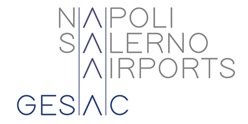 MOD SEC 055 rev.01
Corso di formazione per personale diverso dai passeggeri 
che deve accedere senza scorta alle aree sterili – Cat. A13
Personale che necessita di tesserino aeroportuale per accedere alle aree sterili
Riferimento Normativo
Paragrafo 11.2.6 del Reg. UE n.1998/2015 del 05/11/2015 e ss.mm.ii.
Iniziale : 3h formazione teorica + Cybersecurity
Durata Formazione
Modalità di erogazione
Videoconferenza / in presenza, presso sale Training Ge.S.A.C.
Corso Iniziale : mercoledì 15 novembre 10,00 / 13,00

Corso Iniziale : giovedì 16 novembre 10,00 / 13,00

- In modalità videoconferenza sincrona -
Calendario Attività
Personale Docente
Istruttore Certificato Security ENAC
Note
Disponibilità a prevedere sessioni ad hoc in altre date 
e/o presso sedi indicate dal committente
Per contatti : s e c u r i t y t r a i n i n g @g e s a c .i t